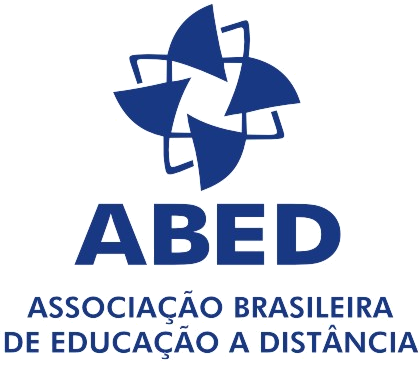 20º CIAED Internacionalização da Educação, Ciencia e Tecnología Brasileiras.
1
Sumário
Panorama geral da Educação Brasileira. (Fonte CNI)

Universidades e Rankings Universitários

Educação e Colaboração Internacional

Internacionalização da Ciência Brasileira

 INCTs
 CsF
 PNPC
2
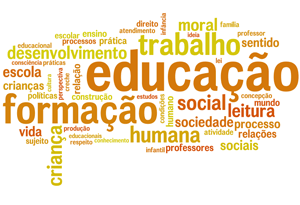 3
Educação

Relação competitividade da indústria e produtividade do trabalho. 

Equipes educadas e engenheiros bem formados: 
utilizam melhor os equipamentos, 
criam soluções para os problemas do dia a dia 
adaptam processos e produtos 
desenvolvem e implementam inovações.
4
Comparação Internacional

Global Competitiveness Report 2012-2013: 
Brasil 126ª posição em termos de qualidade da educação primária, atrás de países como México, Chile, Rússia e Espanha, e 57ª posição no pilar educação superior e treinamento. 

Em termos de disponibilidade de engenheiros e cientistas, Brasil 113ª posição entre 144 países.
5
No Brasil...

Baixa qualidade da educação básica
+
Reduzida oferta de educação profissional e as 
+
Deficiências na educação superior 
=
Limitação na capacidade de inovar das empresas e na produtividade, com impactos significativos sobre a competitividade das empresas.
6
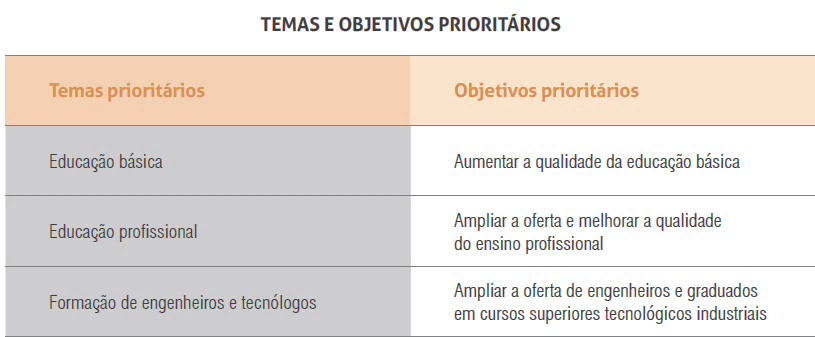 7
1. Educação básica

A qualidade da educação brasileira é um dos principais obstáculos ao aumento da produtividade dos trabalhadores. 

A educação básica já alcança 97% das crianças entre 7 e 14 anos de idade e 83,3% dos jovens de 15 a 17 anos. 

Os percentuais são bem inferiores quando se analisa a taxa de conclusão: 63,4% dos jovens de 16 anos finalizaram a educação fundamental e metade dos jovens de 19 anos concluiu o ensino médio (Todos pela Educação, 2011). 

Mesmo os que detêm o diploma apresentam falhas na sua formação básica   decorrentes da má qualidade da apredizagem.
8
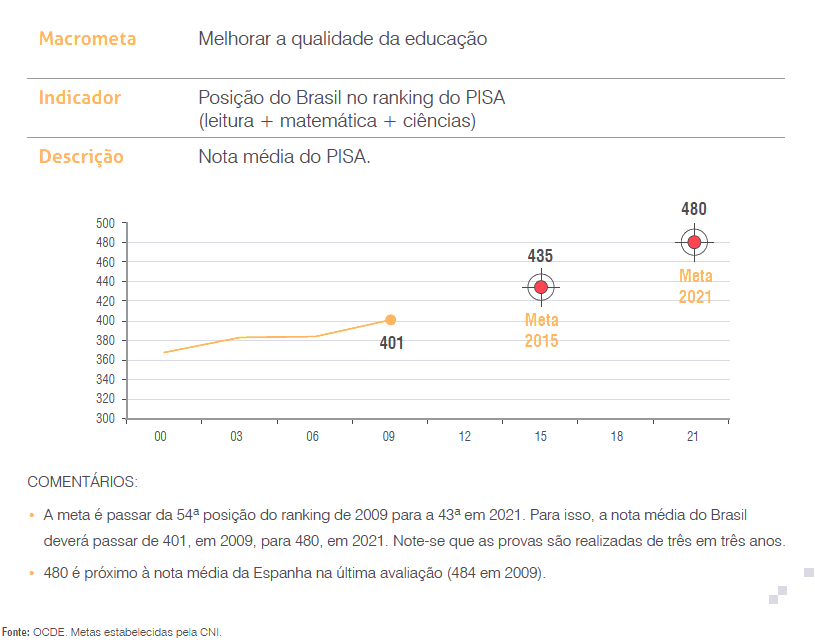 9
2. Educação profissional

A educação profissional deve ser vista como uma via educacional orientada para as necessidades do mercado de trabalho. 

Apenas 6,6% dos estudantes brasileiros cursam a educação profissional concomitante ao ensino médio regular. 

Em países desenvolvidos, esse número fica em torno de 50%: Japão, 55%; Alemanha, 52%; França e Coreia do Sul, 41% (SENAI, 2012).

Em média, profissionais com formação técnica de nível médio têm salários 12% maiores do que os que cursaram educação regular. Para os cursos técnicos na área industrial, essa diferença chega a 20% (Fundação Itaú Social, 2010). 

Esses diferenciais sinalizam a demanda do mercado, em especial o industrial, 
     por profissionais de conhecimento mais específico, diretamente aplicável 
     à realidade empresarial.
10
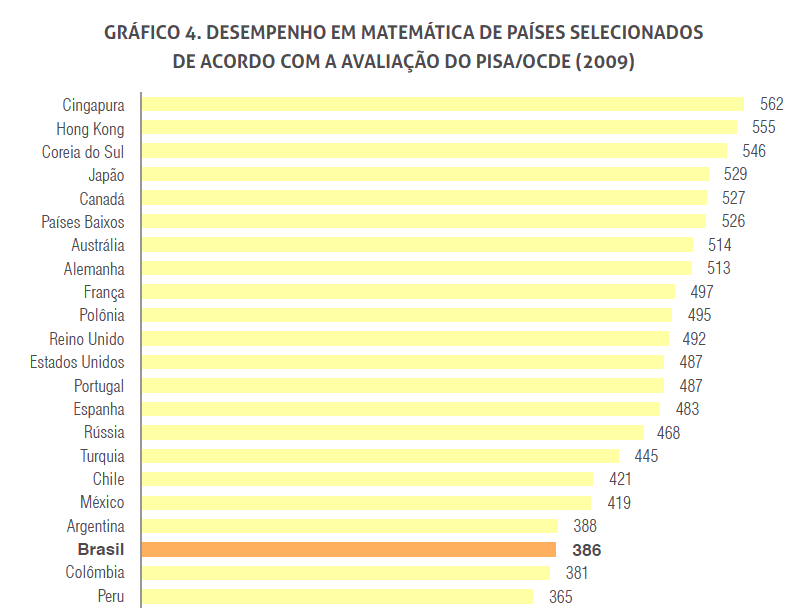 11
3. Formação de engenheiros e tecnólogos

Somente 15% dos jovens brasileiros acessam a educação superior, o que equivale a 4 milhões de pessoas, sendo que a taxa de conclusão é de apenas 15,2% dos ingressantes (SENAI, 2012). 

Em 2010, havia cerca de 10 milhões de graduados 10% da população adulta brasileira, enquanto no Chile essa taxa é de 25% e, na média da OCDE, de 30% (MENEZES FILHO, 2012).

A falta de profissionais qualificados em determinadas áreas é um gargalo para a inovação. Na graduação tecnológica, os números são baixíssimos: apenas 0,16% da população entre 20 a 29 anos frequentavam um curso desse tipo em 2007, enquanto 11,26% das pessoas na mesma faixa

frequentavam cursos de graduação regulares. No caso de cursos ligados à indústria 
       química e de mineração, o percentual em relação à graduação tecnológica 
       cai para 0,03% (IBGE, 2007).
12
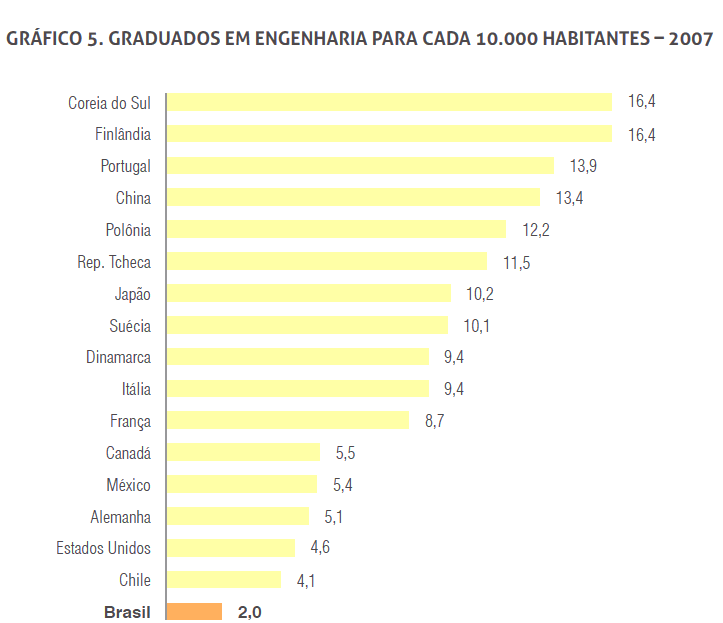 13
Missões Acadêmicas Primordiais
Primeira: Universidades de Ensino – Século XI, fundada 	            por ordens religiosas;
Segunda: Universidade de Pesquisa – Humboldt – 		             Século XIX;
Terceira: Universidade de Serviços, Século XX (extensão 	          indutora do desenvolvimento socioeconômico e 	inovação tecnológica). Pós Comissão Flexner;
Quarta: Internacionalização, Séc. XXI – Pós Processo de 	        Bolonha.
14
Redes Universitárias
Auto-organização caráter espontâneo e descentralizado em torno de colóquios internacionais/redes de pesquisa. Sociedades Científicas perdem caráter nacional diluindo-se em inter-regionais e internacionais

  Desterritorialização de atividades com eventos em rede e congressos itinerantes. Financiamento, cada vez mais, de entidades não acadêmicas
  Mudanças no campo da pesquisa e produção do conhecimento, chegarão ao setor mais conservador da sala de aula
  Estudantes mais jovens (não no Brasil) com grande mobilidade:
  Ex.1: Programa Erasmus Europa expande para Erasmus Mundo
  Ex.2: 3,1 milhões estudantes universitários fora do país de origem
  Ex.3: Programa Ciência sem Fronteiras: 101mil brasileiros no exterior
15
Futuro da Educação Superior
Algumas Tendências no Exterior  que  chegam ao Brasil.
Internacionalização da Universidade

 Globalização-Regionalização: Integração econômica política e cultural

   União Europeia                              CPLP
   Bacia do Pacifico                           União Andina 
   MERCOSUL                                     BRICS
   NAFTA                                                G20
16
Universidade do Futuro
Não existe de fato (Exceção Universidade da Singularidade/EUA) mas, observa-se acelerado processo de mudança a partir das “Redes de Conhecimento”, cada vez mais complexas e hierarquização difusa
Desaparecem departamentos unidisciplinares e aumentam os setores inter, trans e pluridisciplinares (Neurociência, Complexidade, Estudos do Futuro, Convergência Tecnológica, etc)
Conservam nome de Universidade (melhor seria Diversidade), mas, missão, organização e funcionamento se diversificam
Multiplicação e diferenciação das instituições. Hoje no Brasil, são cinco, nos EUA, desde 1994, dez , e novas categorias são propostas
17
Universidade do Futuro (I)
CHS ainda majoritárias países em desenvolvimento, cederão espaço pela dificuldade na avaliação comparada e, principalmente, intercâmbio mundial de competências
Revolução no pensamento encerrará separação rígida entre Ciências Humanas e Sociais e Ciências Exatas e da Natureza,  favorecendo autêntica transdisciplinaridade
Modelo clássico de Universidade desaparece, apesar da inércia ou reação à mudança das organizações, diversificação dos modelos e surgimento de Redes Universitárias
18
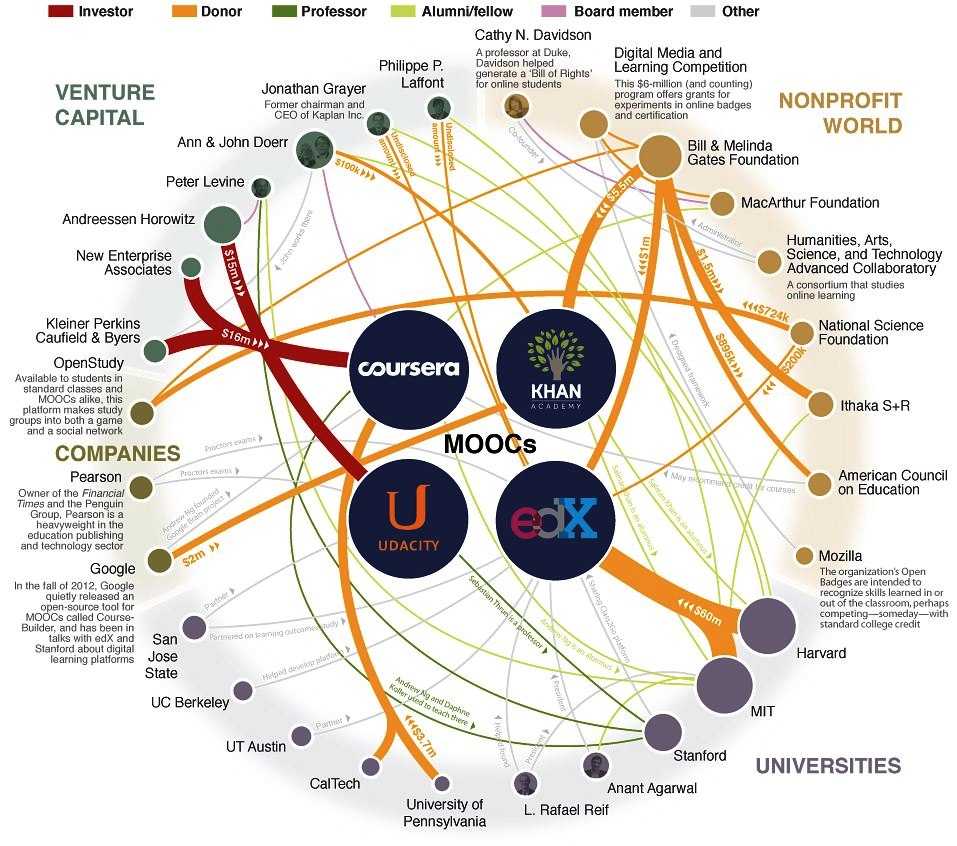 19
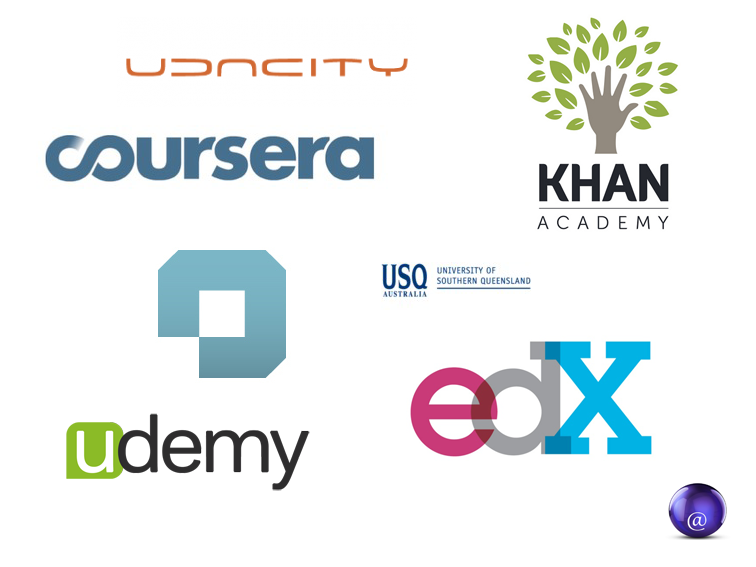 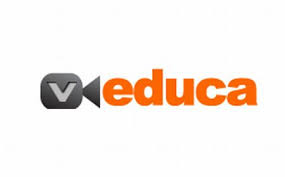 20
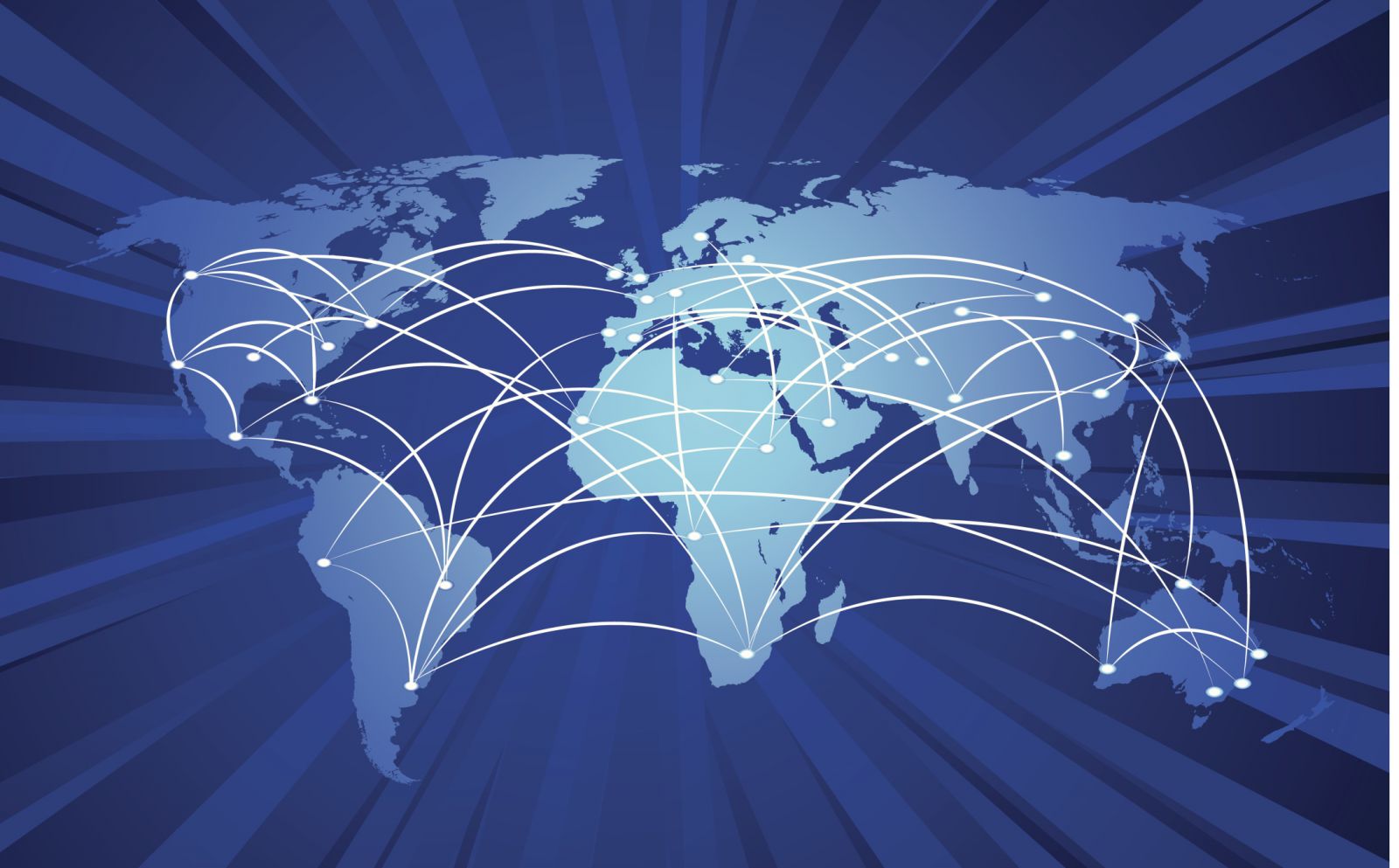 21
Indicadores de produtividade científica em rankings
universitários: critérios e metodologias
Nos dias atuais, estudantes, acadêmicos e pesquisadores aspiram a oportunidades em instituições de educação superior muitas vezes em países diferentes de sua origem, em busca de excelência na educação, posição na carreira ou especialização em uma área específica.
 
Neste processo, indicadores de qualidade de universidades e centros de pesquisa são referências para uma escolha adequada. Por outro lado, as universidades são afetadas ao terem sua reputação exposta e questionadas quanto ao ranking recebido.

A USP introduziu recentimente bônus para todos os servidores cada vez que a universidade subissse em ranknigs universitários.
22
Academic ranking of World Universities
O primeiro ranking internacional de Universidades foi criado em 2003 por iniciativa da Shanghai Jiao Tong University em Shangai, China, denominado Academic ranking of World Universities’ (ARWU), que vem sendo atualizado anualmente. Os indicadores de produção científica incluem o número de artigos publicados nos prestigiosos periódicos Nature e Science (que representam 20% do total), o número de artigos indexados no Science Citation Index Expanded (SCIE) e Social Science Citation Index (SCCI), Thomson Reuters (20%), e o número de pesquisadores mais citados selecionados pela Thomson Scientific (também 20%).

A produção científica neste ranking, portanto, é responsável por relevantes 60% do peso dos indicadores utilizados na avaliação.
Além do ranking mundial, a ARWU também publica avaliações por país e por área do  conhecimento.
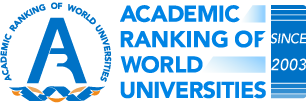 23
Times Higher Education
O segundo ranking mundial, Times Higher Education (THE), foi publicado em 2004, em
contrapartida ao ARWU criado no ano anterior, e utilizou o coletor e processador de dados Quacquarelly-Symonds (QS) entre 2004 e 2009.
A partir desta data, o THE passou a utilizar dados da Thomson Reuters. O número de artigos publicados em periódicos indexados por esta base de dados é normalizado pelo número de pesquisadores e por assunto, fornecendo dados sobre a capacidade da instituição em publicar seus resultados de pesquisa em periódicos de qualidade submetidos à revisão por pares. Este indicador representa 6% do total.

As citações medem a influência da pesquisa das instituições, e no ranking THE representam 30% dos pontos avaliados. Trata-se do indicador único mais significativo de todos, avaliado entre os 12 mil periódicos que fazem parte da base Thomson Reuters, contabilizadas por um período de cinco anos, para levar em conta também áreas cuja meia vida de citações é maior, como é o caso das ciências sociais e humanidades.
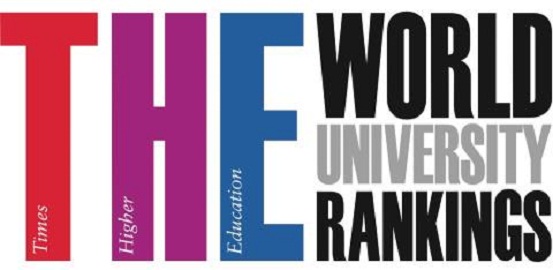 24
QS World University rankings
A companhia multinacional com sede em Londres, Inglaterra, Quacquarelli-Symonds que originalmente fornecia dados para o ranking THE, publica desde 2004 o guia TopUniversities das melhores instituições mundiais. Os indicadores de produção científica incluem citações por artigo (corrigidas para disciplinas que atraem poucas citações), com 4% dos pontos, e artigos publicados por pesquisador, também com 4%, ambos coletados na base Scopus, empresa afiliada ao publisher multinacional Elsevier.

O ranking também fornece listas por regiões e a categoria QS Stars, na qual as instituições são avaliadas não apenas por sua capacidade de pesquisa e ensino, mas também por suas instalações, inovação e seu envolvimento com a região onde estão situadas. Isto permite destacar universidades jovens ou em países emergentes que, pelos critérios da maioria dos rankings, provavelmente não figurariam entre as 500 primeiras.
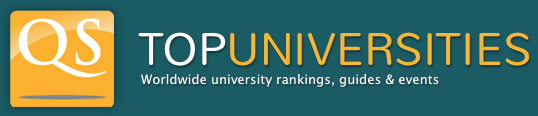 25
Leiden Ranking
O Centre for Science and Technology Studies (CWTS) da Universidade de Leiden, na Holanda, desenvolveu sua própria metodologia para medir, desde 2008, o impacto científico e outros indicadores com a finalidade de selecionar as 500 melhores instituições no mundo.

Os dados bibliométricos provêm da base Web of Science, e lá é coletado o número de publicações da instituição nos últimos cinco anos. As citações são calculadas por um algoritmo que considera as citações recebidas nos últimos cinco anos, normalizados pelas diferentes áreas do conhecimento e número de publicações, descontadas as autocitações.

O CWTS também fornece informação sobre cooperação entre universidades e indústria e mapas de colaboração entre as universidades integrantes do ranking.
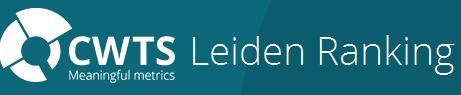 26
Ranking Universitário da Folha
Tendo em vista o vasto crescimento do número de instituições de ensino superior no Brasil nos últimos anos, surgiu também a demanda por um ranking nacional de universidades, adequado à realidade e ao contexto brasileiro.

Por iniciativa do jornal Folha de São Paulo, Datafolha e supervisão do coordenador científico do SciELO e especialista em análise da produção científica, Rogerio Meneghini, foi desenvolvido o ranking Universitário Folha (RUF) cuja primeira edição foi publicada em 2012.

Os indicadores de produção científica utilizados no estudo contam 55% do total de pontos e foram extraídos da Web of Science (Thomson Reuters), e incluem número total de publicações, citações recebidas, artigos com colaboração internacional. Estes dados são normalizados pelo número de docentes na instituição e são contabilizados também artigos na base SciELO, o que dota o RUF com uma abordagem mais ampla e contextualizada da produção científica brasileira.
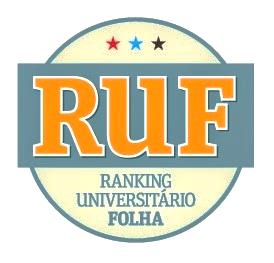 27
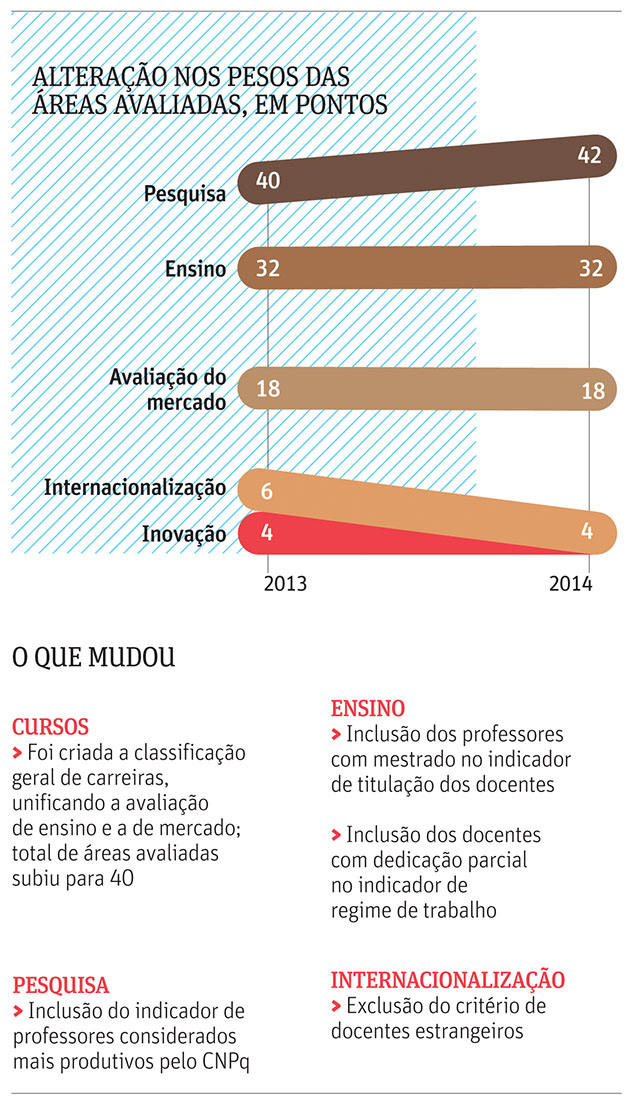 28
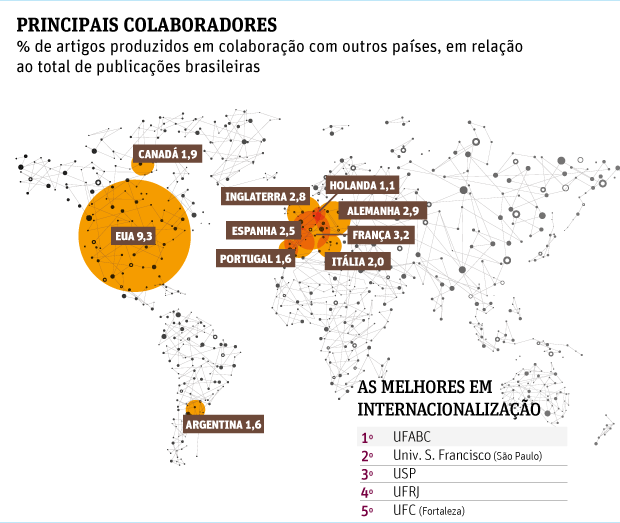 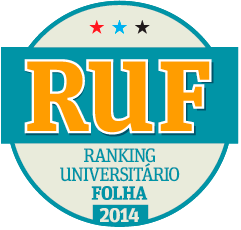 29
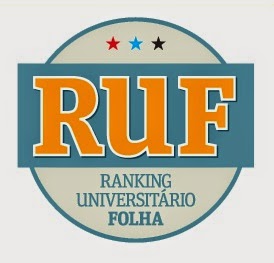 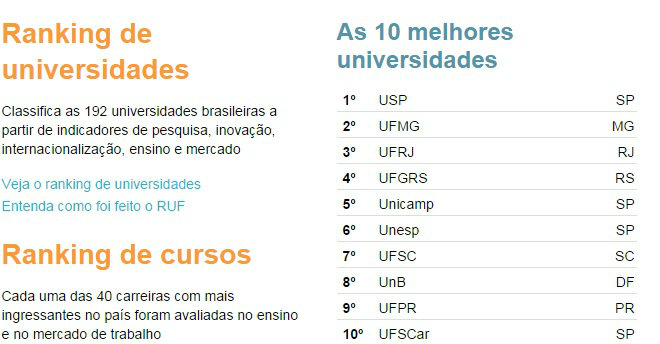 30
RANKING RUF - PESQUISA
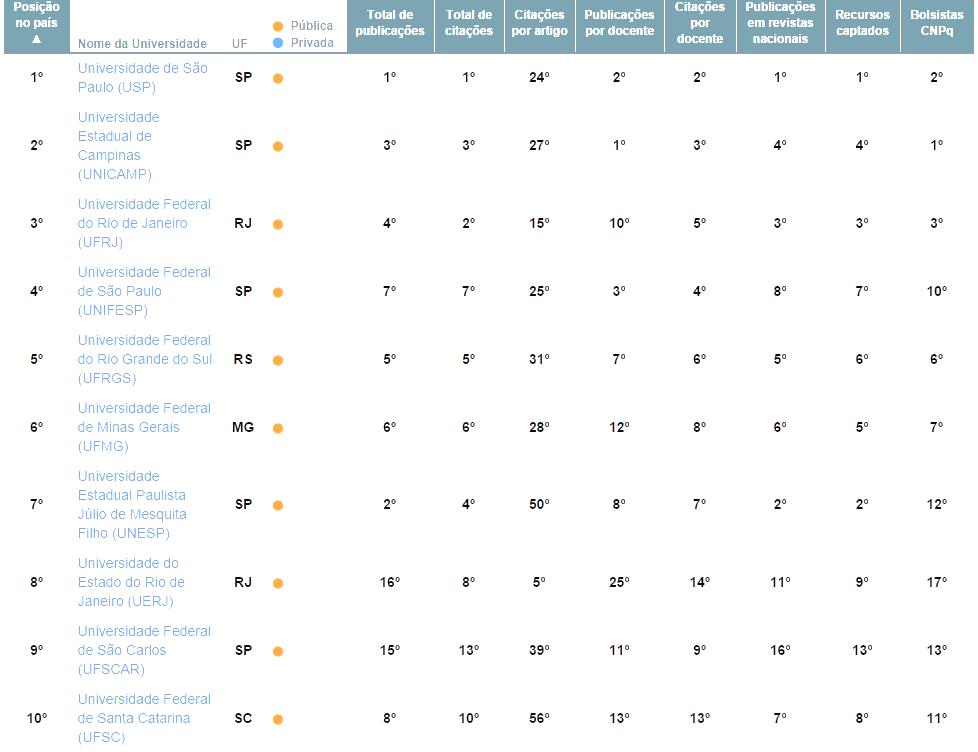 31
RANKING RUF - MERCADO
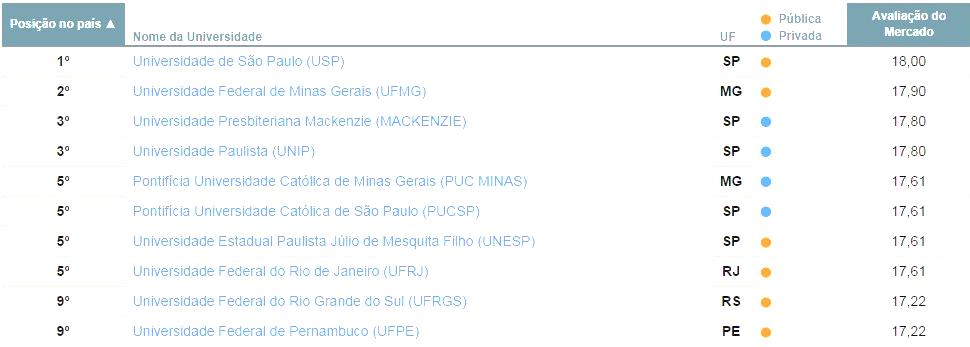 32
RANKING RUF - INOVAÇÃO
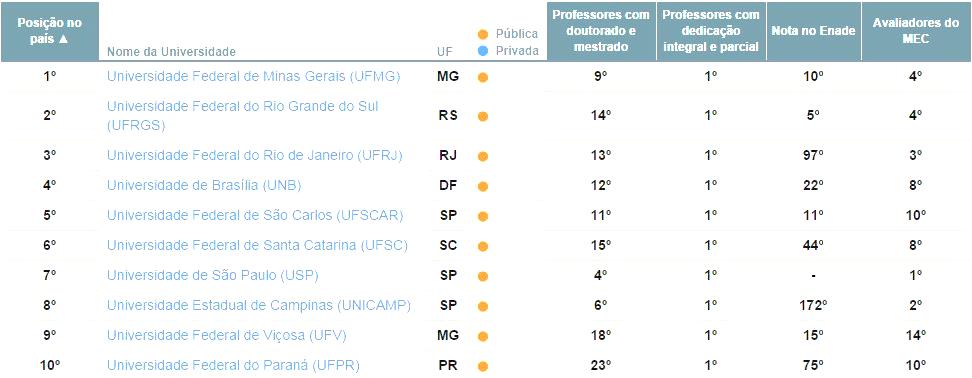 33
RANKING RUF - INTERNACIONALIZAÇÃO
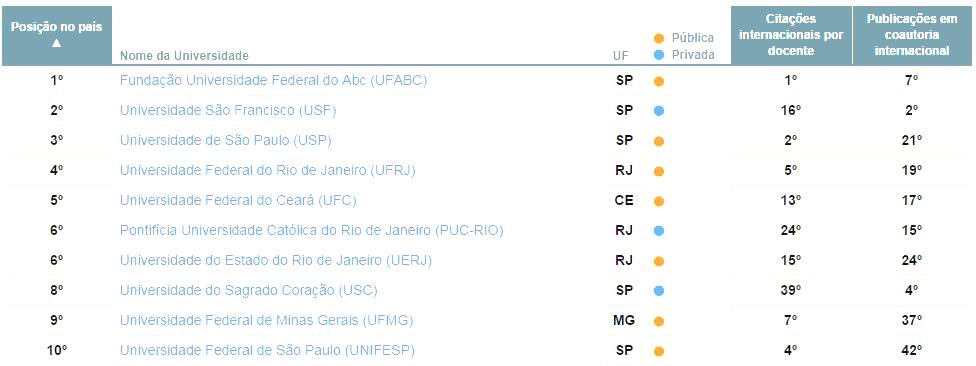 34
DA COOPERAÇÃO À COLABORAÇÃO
35
GASTOS DO GOVERNO FEDERAL COM A COOPERAÇÃO BRASILEIRA PARA O DESENVOLVIMENTO INTERNACIONAL EM 2010 (em %)
Fonte: IPEA - Cooperação Brasileira para o Desenvolvimento Internacional 2010.
36
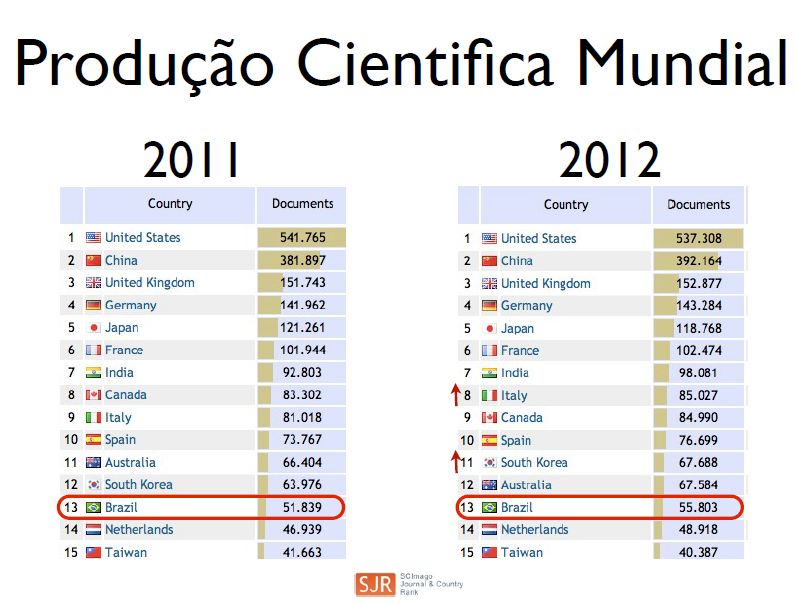 37
Gráfico mostrando a proporção de usuários de Internet a cada 100 pessoas, entre 1996 e 2014
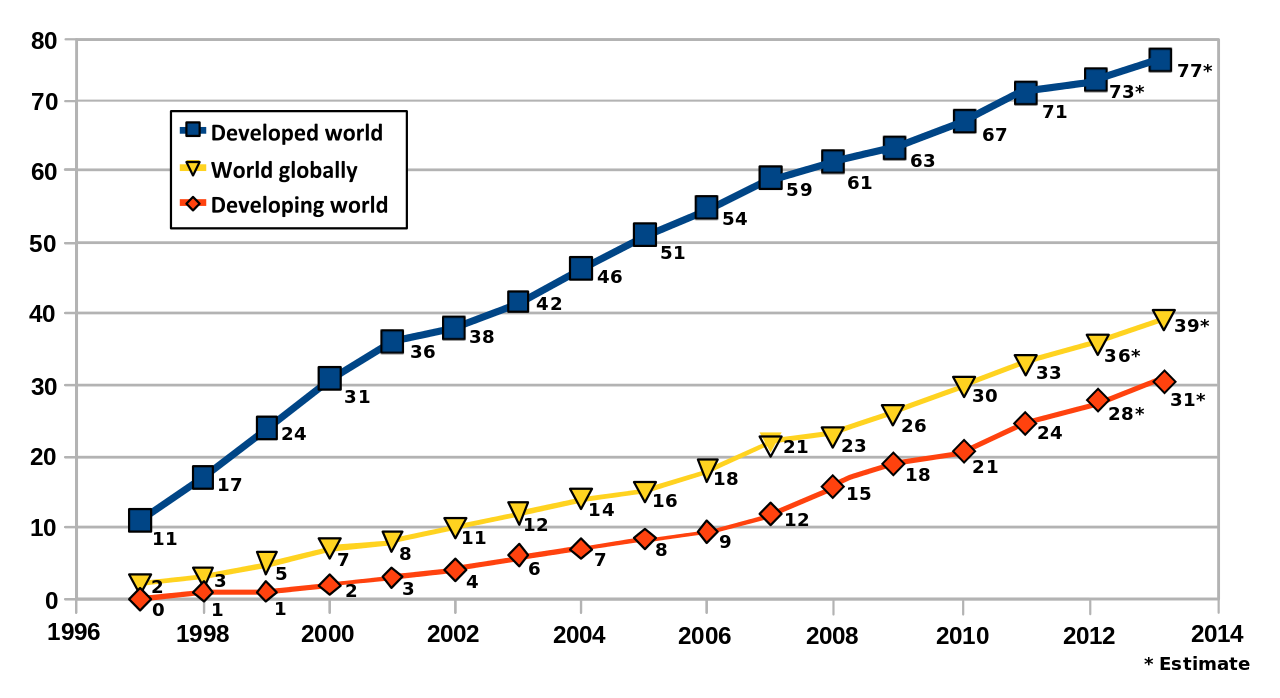 38
Fonte: União Internacional de Telecomunicações
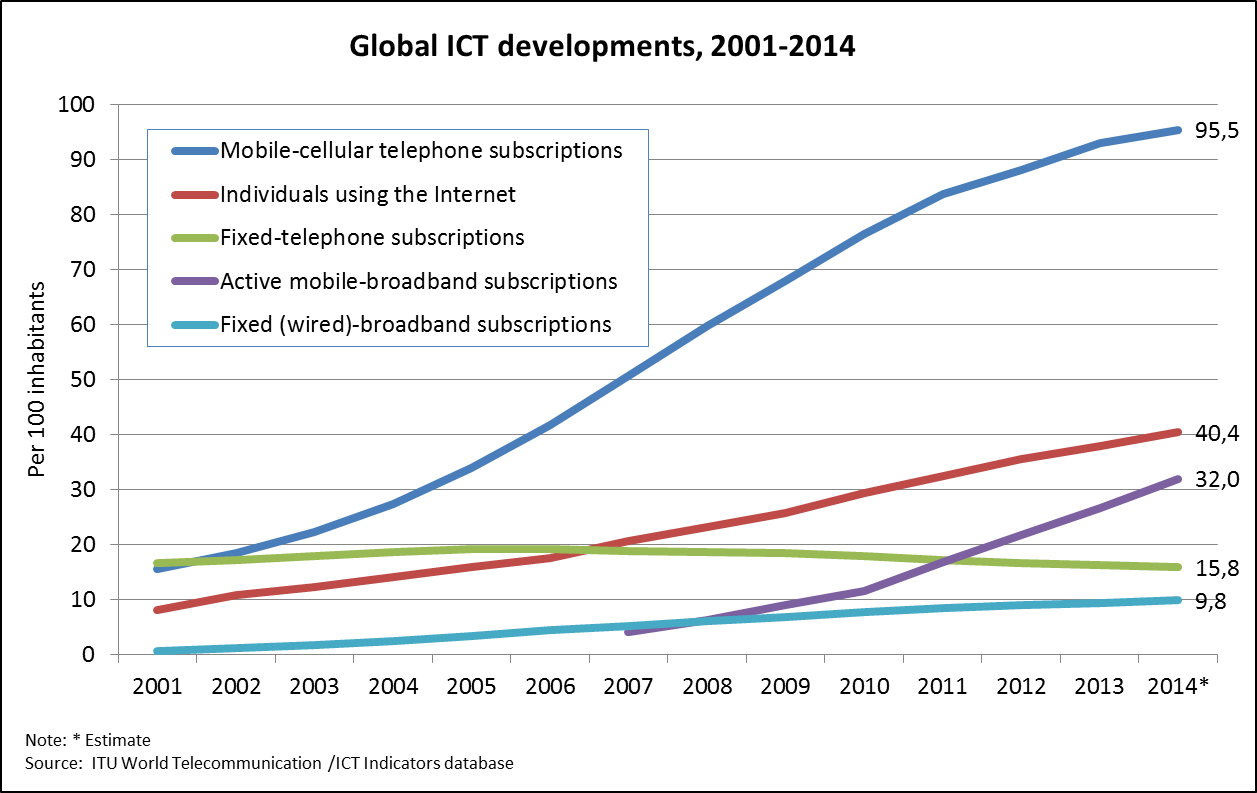 39
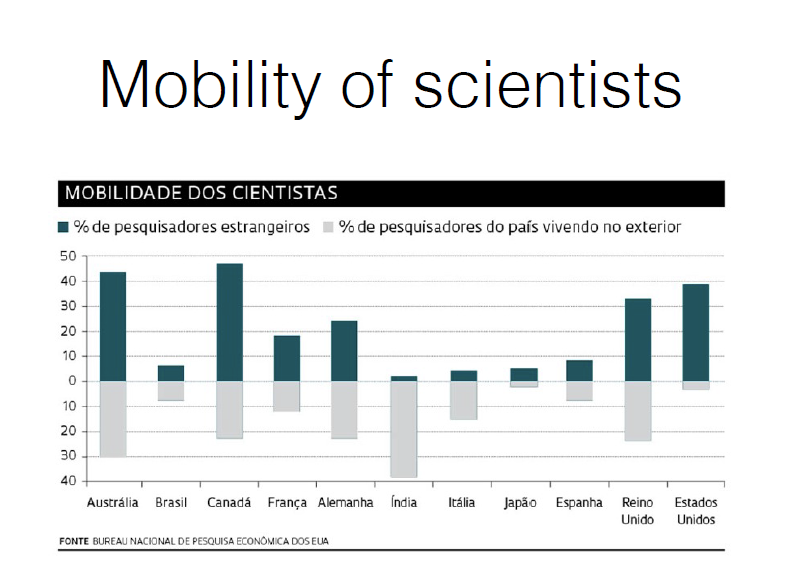 40
41
INTERNACIONALIZANDO A CIÊNCIA BRASILEIRA
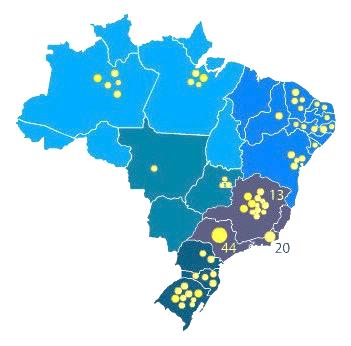 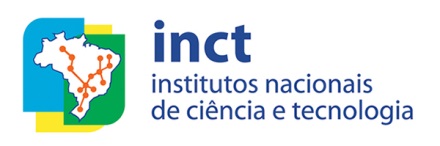 Os Institutos Nacionais de Ciência Teconologia (INCTs) são 101 centros de pesquisa multicêntricos brasileiro  O objetivo desses centros é desenvolver a pesquisa 
e criar patentes para o país. O programa é conduzido pelo (MCTI), por meio 
do (CNPq), em parceria com a (CAPES), (BNDES) e diversas fundações 
de amparo à pesquisa estaduais as FAP`s
42
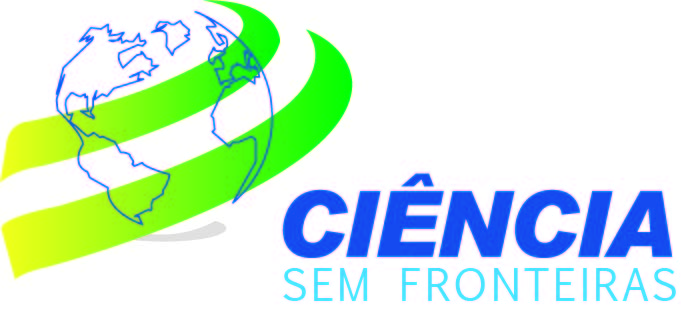 43
INSTITUIÇÕES - CsF
947 IES no Brasil aderiram ao Programa:
253 Públicas
694 Privadas

45 Países de destino receberam estudantes e pesquisadores

2.019 Universidade e instituições de pesquisa

Mais de 1850 pesquisadores atraídos ao Brasil por instituições universitárias e de pesquisa.
44
Fonte: http://www.cienciasemfronteiras.gov.br/web/csf/bolsistas-e-investimentos
METAS GLOBAIS - CsF
45
Fonte: http://www.cienciasemfronteiras.gov.br/web/csf/bolsistas-e-investimentos
BOLSAS CONCEDIDAS - CsF
46
Fonte: http://www.cienciasemfronteiras.gov.br/web/csf/bolsistas-e-investimentos
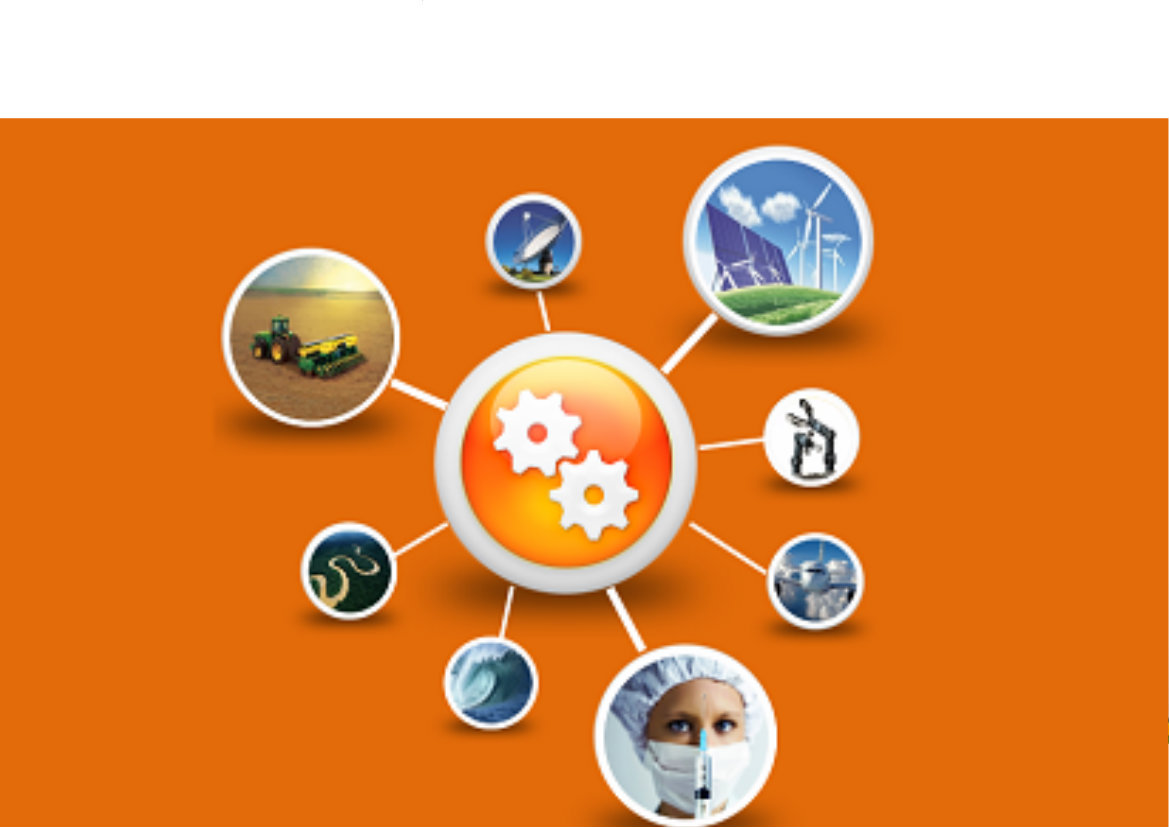 Programa Nacional de Plataformas do Conhecimento
47
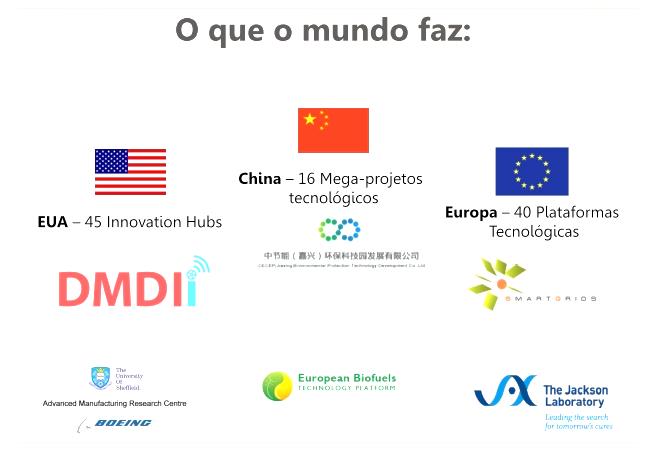 48
Programa Nacional de Plataformas do Conhecimento
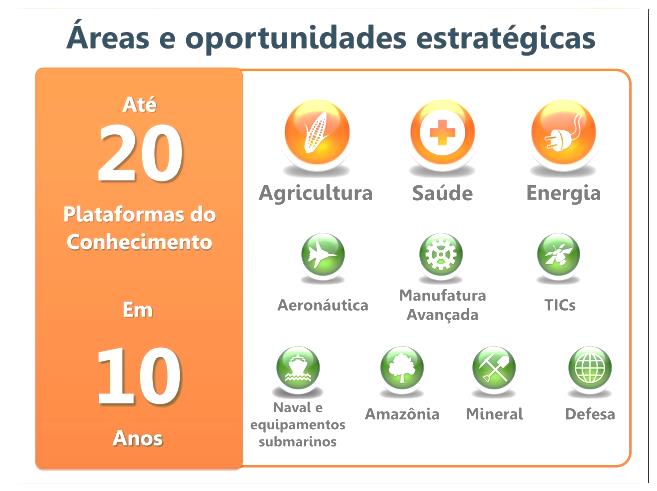 49
Muito obrigado!
Marcos Formiga

mformiga@cnpq.br
marcos.formiga@mcti.gov.br


Curitiba, 06/10/2014
50